Adaptively Parallelizing Distributed Range Queries
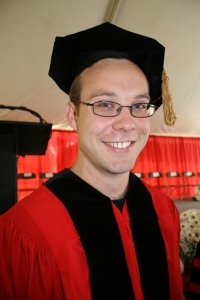 Ymir Vigfusson  

Adam Silberstein

Brian Cooper

Rodrigo Fonseca
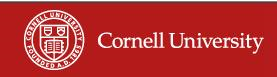 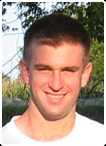 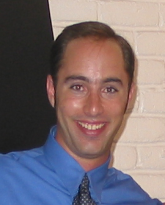 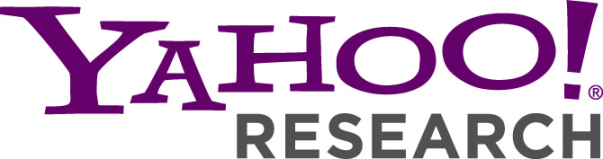 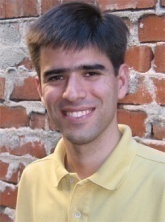 Introduction
Well understood database tasks are challenging again at web-scale
Millions of users
Terabytes of data
Low latency essential
Shared-nothing databases


Scale by adding servers with local disks
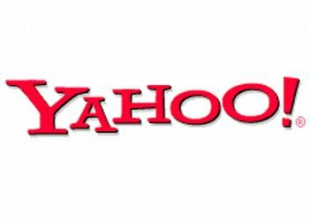 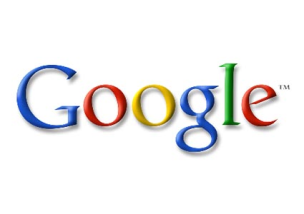 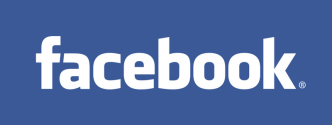 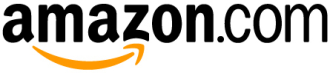 Introduction
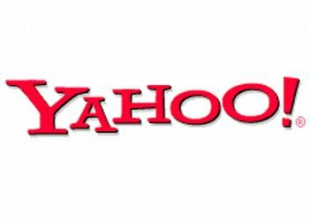 PNUTS

Workload:
Analogous to OLTP
Random reads and updates of individual records
Online applications
Range Queries
Important for web workloads
Time ordered data
New items
Range Queries
Important for web workloads
Time ordered data
Secondary indexes
Index
Base Table
Range Queries
Important for web workloads
Time ordered data
Secondary indexes
etc. 
Could scan large fraction of the table
Short time to first result is crucial
Possibly a large number of results
Predicate might be selective
FIND ITEMS UNDER $100 WHERE 
Category =‘Cars’ AND Quantity>0
FIND ITEMS OVER $100
Executing Range Queries
Makes sense to parallelize queries
Tables are partitioned over many servers

How parallel should a query be?
Too sequential: Slow rate of results
Too parallel: Client overloaded, wasting server resources
Executing Range Queries
Makes sense to parallelize queries
Tables are partitioned over many servers

How parallel should a query be?
Too sequential: Slow rate of results
Too parallel: Client overloaded, wasting server resources
PNUTS 101
get
set
delete
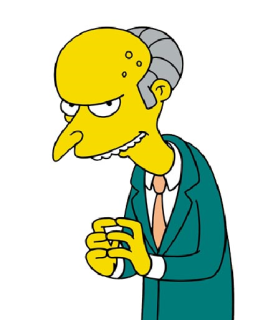 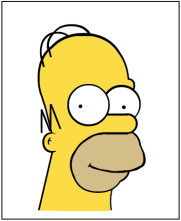 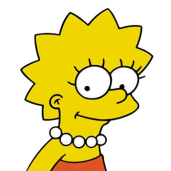 Clients
Partition map
Partition
Controller
Load balancer
Routers
Server monitor
Storage
Units
PNUTS + Range scans
get
set
delete
getrange
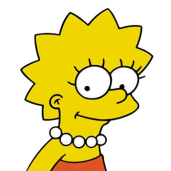 Clients
= query
Routers
SCAN
=  ideal parallelism level
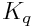 =  ideal server concurrency
Storage
Units
Range query parameters
Equals number of disks (experimentally)
In our testbed,      

When does parallelism help?
range size: longer = more benefit
query selectivity: fewer results = more benefit
client speed: faster = more benefit
Diminishing returns
=  ideal parallelism level
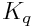 =  ideal server concurrency
Determining
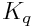 As shown, many influential factors
End-to-end insight: match rate of new results to client’s uptake rate
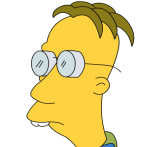 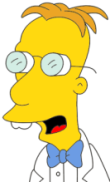 % Client Capacity
Determining
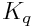 As shown, many influential factors
End-to-end insight: match rate of new results to client’s uptake rate
Hard to measure client rate directly
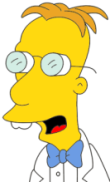 % Client Capacity
Adaptive server allocation (ASA)
Measure client uptake speed
  If higher, increase K by 1 and repeat
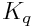 Optimal
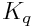 Client saturated, 
enter next phase
Periodically, flip a coin
K = 1
Time
On Heads
  Increase K by 1
  Improvement? 
 Keep increasing K   
  No?
 Revert to old K
On Tails  
  Decrease K by 1
  Performance same? 
Keep decreasing K
  No? 
Revert to old K
Adaptive server allocation (ASA)
Measure client uptake speed
  If higher, increase K by 1 and repeat
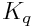 Real
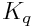 Experimental Testbed
Client saturated, 
enter next phase
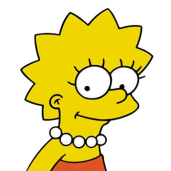 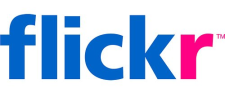 Clients
x 4
K = 1
Time
20M records
1024 partitions

100MB/partition
100 partitions/server
Periodically, flip a biased coin w.p. 2/3
  On heads, increase or decrease K by 1
  If no improvement, revert to old K
  Otherwise, keep K and go in the same direction 
   next time we change it.
Routers
x 1
Storage
Units
x 10
Adaptive server allocation (ASA)
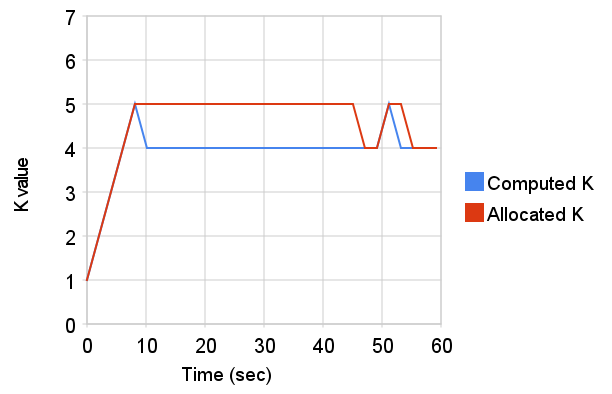 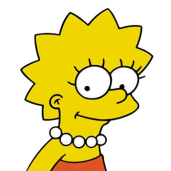 x 1
Adaptive server allocation (ASA)
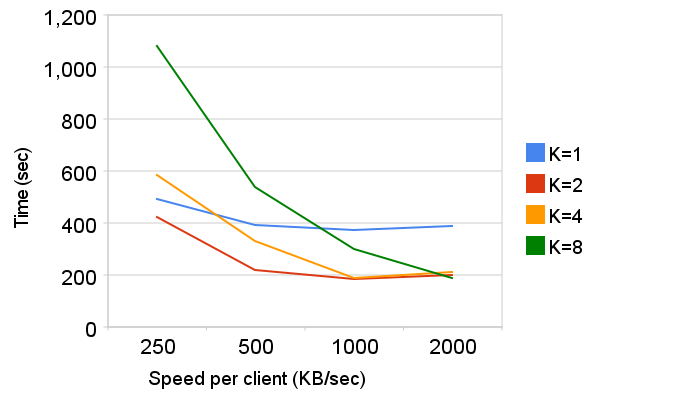 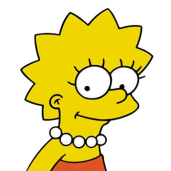 x 4
Adaptive server allocation (ASA)
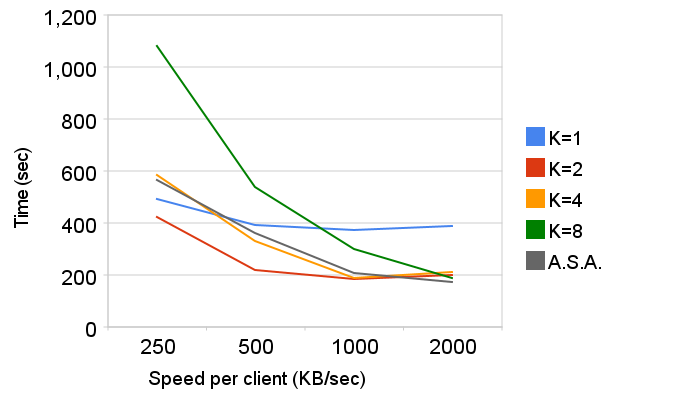 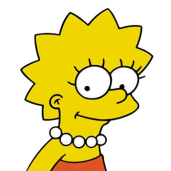 x 4
Adaptive server allocation (ASA)
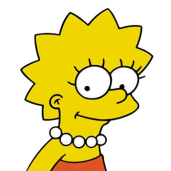 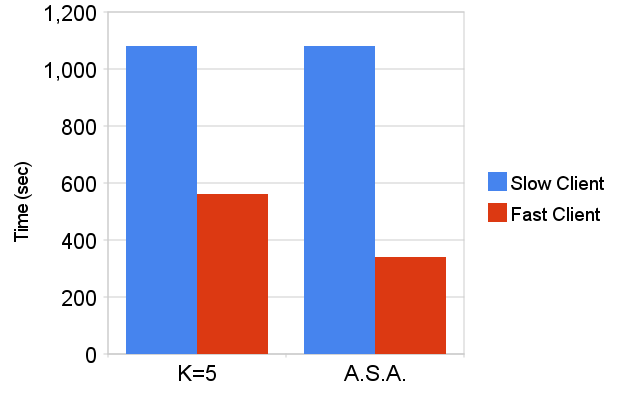 x 2
K=5
K=5
K=2
K=8
Single Client
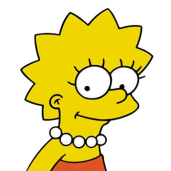 Clients
Routers
SCAN
Storage
Units
Multiple Clients
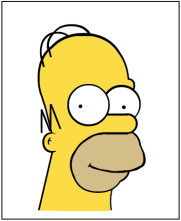 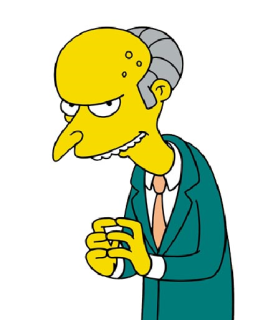 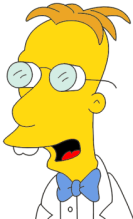 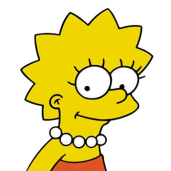 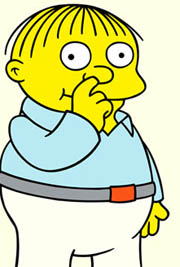 Clients
Routers
SCAN
SCAN
Storage
Units
Multiple Clients
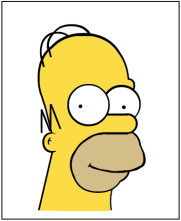 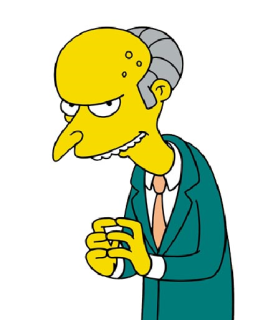 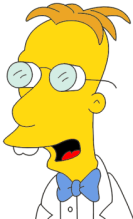 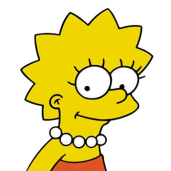 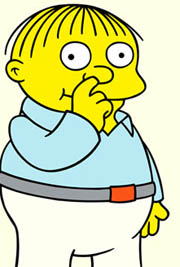 Clients
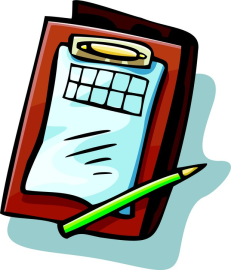 Scheduler
Routers
SCAN
SCAN
Storage
Units
Scheduler Service
Scan engine shares query information with central scheduler
Servers which hold needed partitions
Parallelism level 

Scheduler decides on who-should-go-where-when to minimize contention
How do we schedule multiple queries?
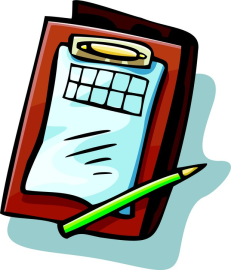 Scheduler Service
Scan engine shares query information with central scheduler
Servers which hold needed partitions
Parallelism level 

Scheduler decides on who-should-go-where-when to minimize contention
How do we schedule multiple queries?
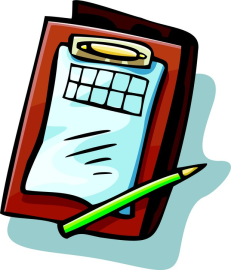 Scheduling Wishlist
All queries should finish quickly
Give preference to higher priority queries
Prefer steady rate of results over bursts
Scheduling Wishlist
All queries should finish quickly
Give preference to higher priority queries
Prefer steady rate of results over bursts
= Minimize 
    makespan
Thm: The makespan of any greedy heuristic is at most 2∙OPT
Scheduling Heuristic
All queries should finish quickly
Give preference to higher priority queries
Prefer steady rate of results over bursts
Current idle period
Priority preference parameter
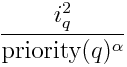 Greedily schedule queries in order by
Scheduler - Priority
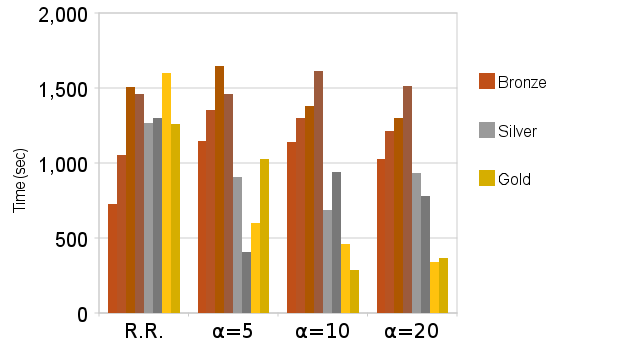 Priority=1


Priority=2


Priority=4
Scheduler – Result stream
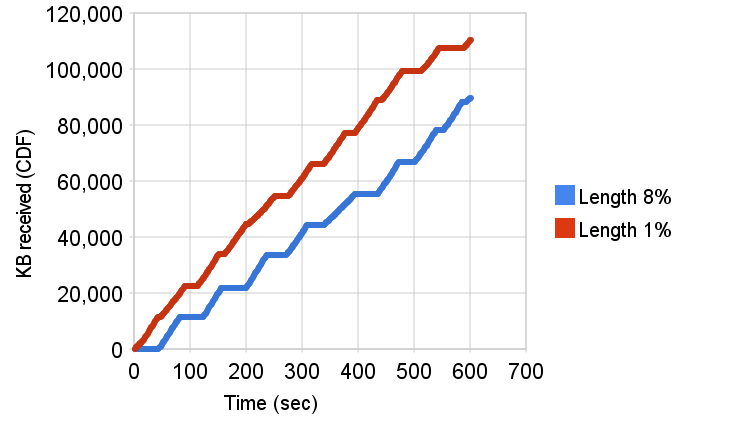 Priority=1

Priority=4
Scheduler
All queries should finish quickly
Give preference to higher priority queries
Prefer steady rate of results over bursts
Conclusion
Supporting range queries at web-scale is challenging





Too little: client suffers,  too much: servers suffer
Adaptive server allocation algorithm 

Greedy algorithm run by central scheduler
Provably short makespan
Respects priorities and provides a steady stream of results

Our solution is entering production soon.
How parallel should a query be?
How do we schedule multiple queries?
Adaptive server allocation (ASA)
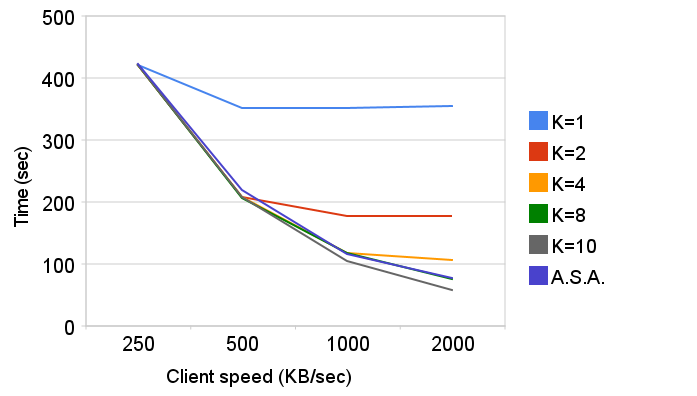 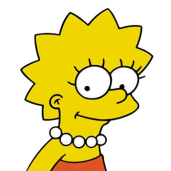 x 1
K=2
K=3
K=5
K=8
Scheduling Wishlist
All queries should finish quickly
Give preference to higher priority queries
Prefer steady rate of results over bursts
= Minimize 
    makespan
Thm: The makespan of any greedy heuristic is at most 2∙OPT

Thm: OPT is exactly
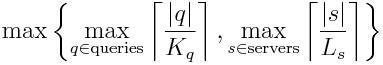 Scheduling Wishlist
All queries should finish quickly
Give preference to higher priority queries
Prefer steady rate of results over bursts
Priority bias parameter
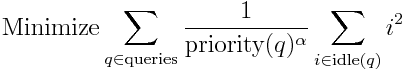 Greater penalty for long idle time
E.g., gold/silver/bronze customers
Or minimum completion time = OPT
Set of idle time periods
Impact of parallelism
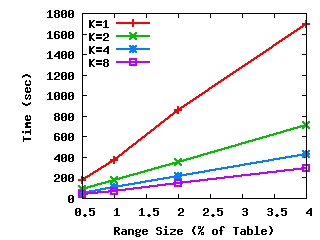 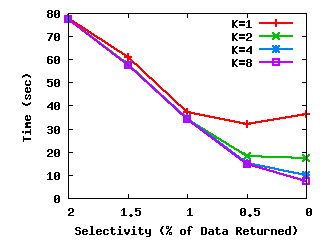 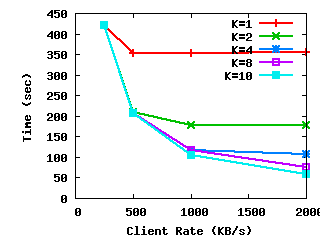 Range size: Longer queries = more benefit from parallelism.
Diminishing returns
Query Selectivity: Fewer results = more benefit from parallelism
Client Rate: Faster clients = more benefit from parallelism
Saturated clients do not benefit from extra servers
Scheduler - Priority
Query lengths 1,2,4,8%
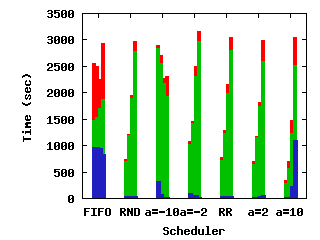 Max. completion time

Avg. completion time

Time of first result
Current idle period
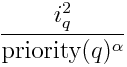 Greedily schedule queries in order by
Scheduler - Priority
Query lengths 1,2,4,8%
Different priorities
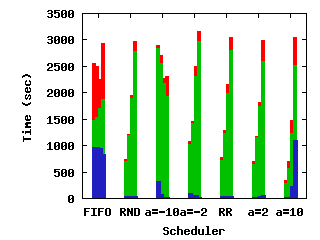 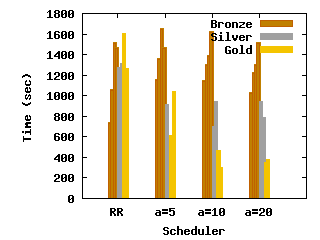 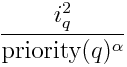 Greedily schedule queries in order by
Road map
System and problem overview
Adaptive server allocation
Multi-query scheduling
Conclusion
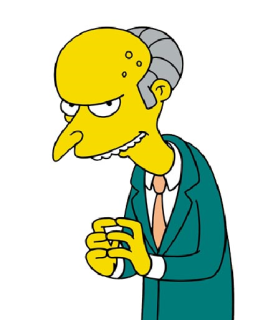 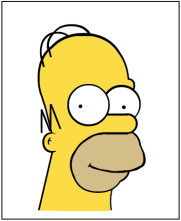 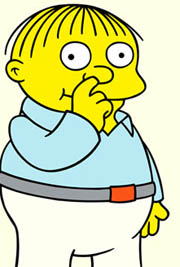 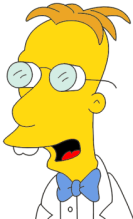 Clients
Experimental test bed
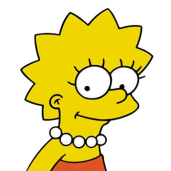 Clients
x 4
20M records
1024 partitions

100MB/partition
100 partitions/server
Routers
x 1
Storage
Units
x 10
Adaptive server allocation (ASA)
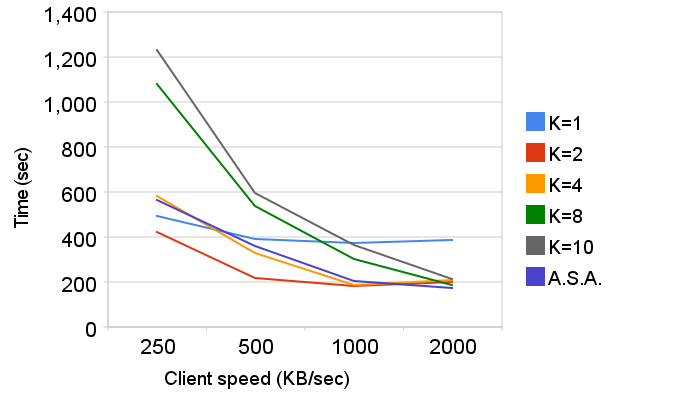 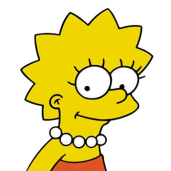 x 4
PNUTS 101
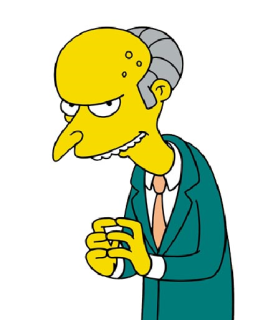 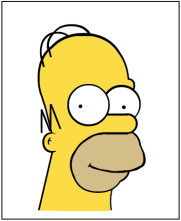 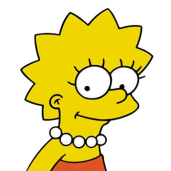 Clients
Partition map
Tablet
Controller
Load balancer
Routers
Server monitor
Storage
Units